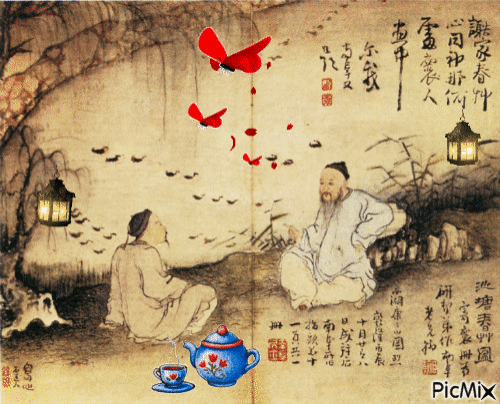 Death, Funeral Customs Contact and Conflict
You MUST  read and respond to slides 1 – 11  and complete Tasks 1-3
This Week in year 7 History
You SHOULD  read and respond to slides  12-13 and complete Task 4
You COULD  read and respond to slide 14 and complete Task 5
Funeral Customs
Read Pearson p 162
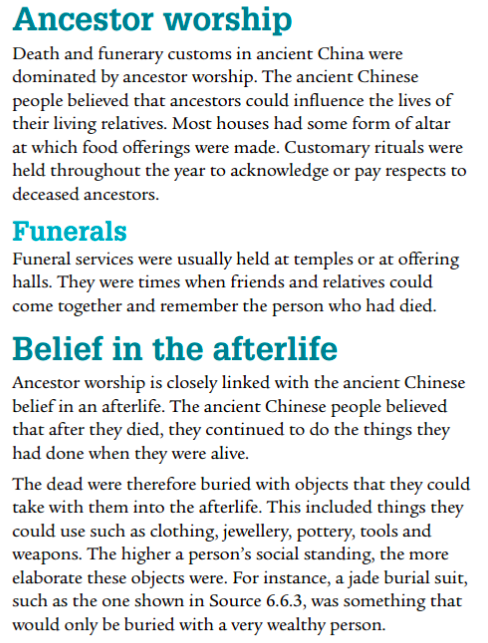 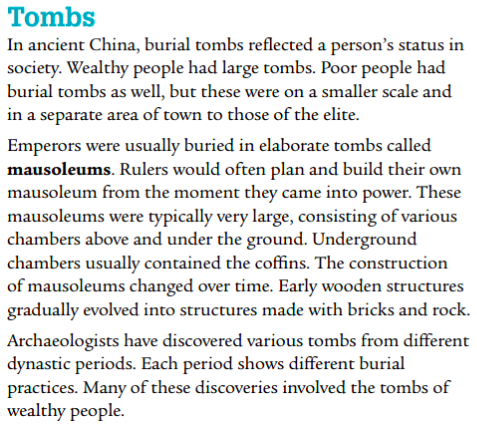 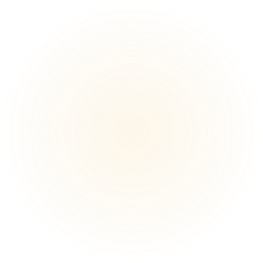 Task One
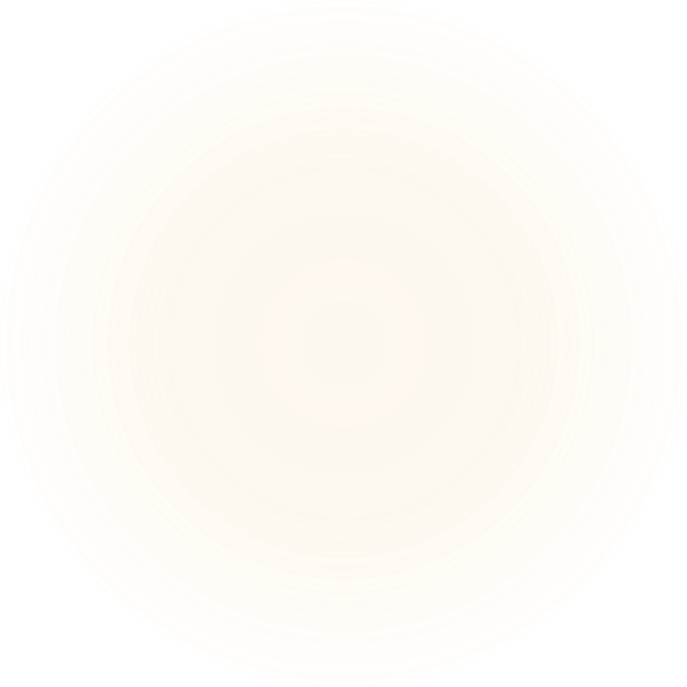 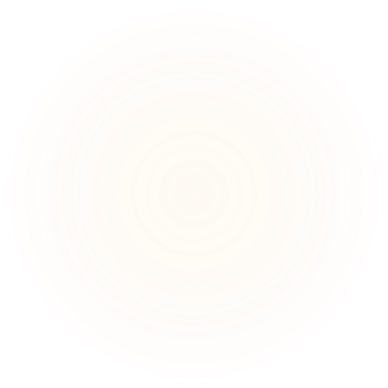 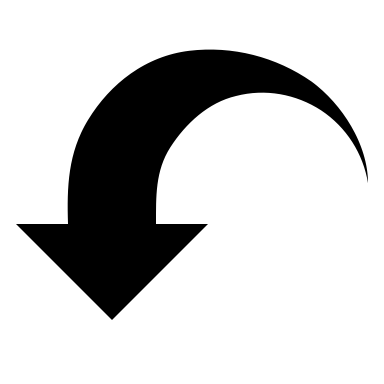 In your workbook answer questions  1 and 2
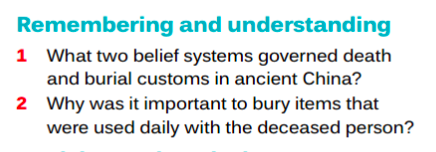 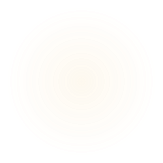 TOMBS OF THE CHINESE DYNASTIES
Read Pearson p 162-163
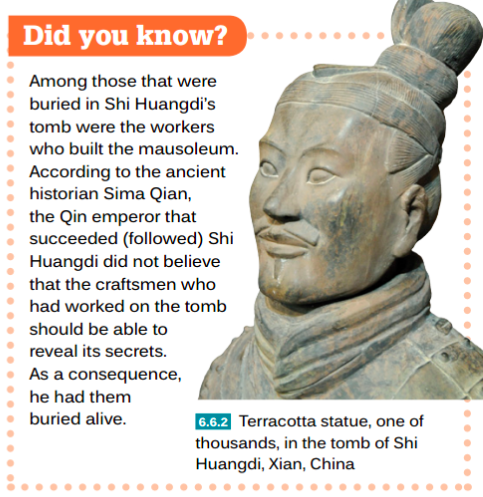 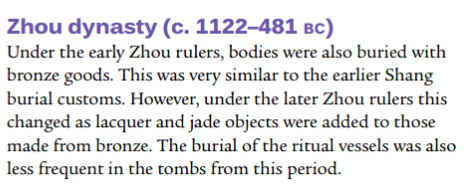 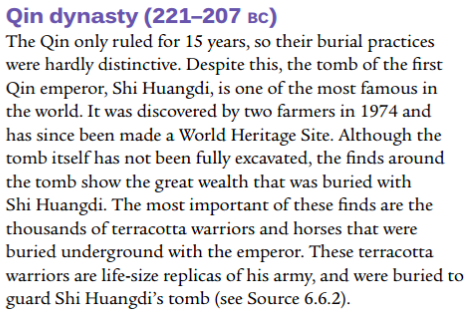 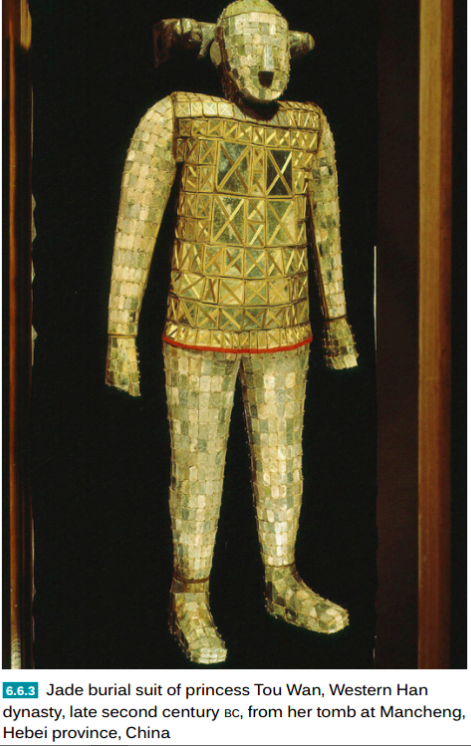 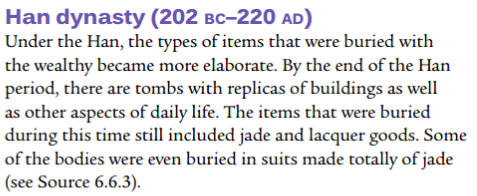 3.Compile a list of what an archaeologist might find inside the tomb of an ancient Chinese person ( apart from  a coffin)
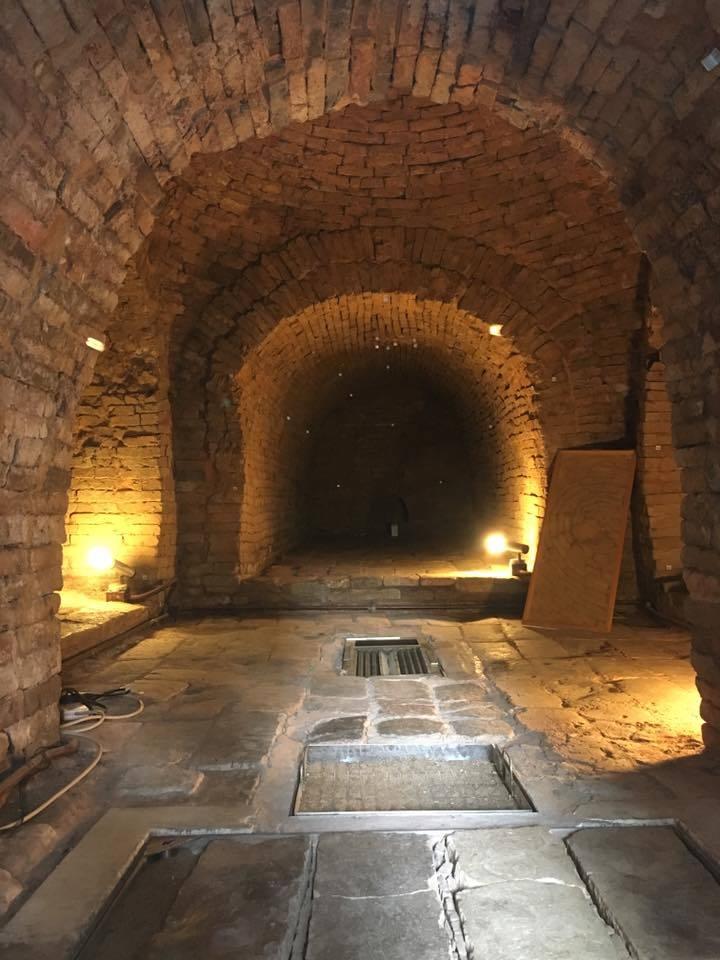 Task 2
4a What Types of tombs are normally found by Archaeologists'
In Your Workbook answer Q 3 , 4a and 4b
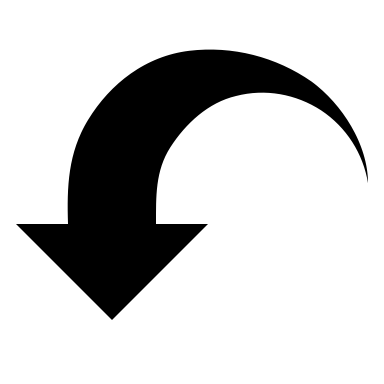 4b How useful would tombs be to historians of ancient China ? Explain your answer
Contact and Conflict
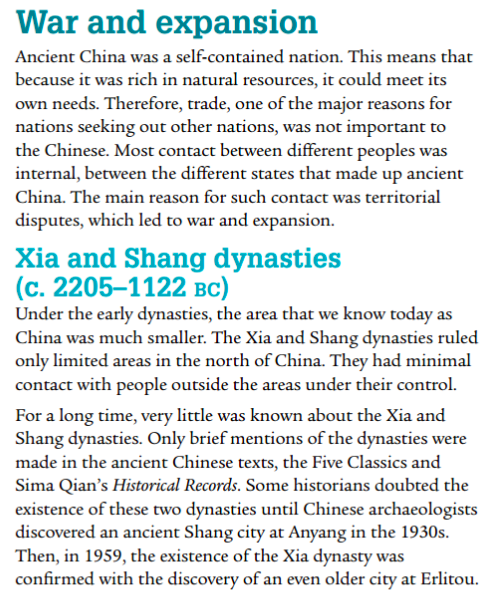 View the video by clicking on the image
Zhou Dynasty
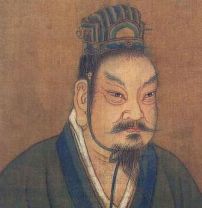 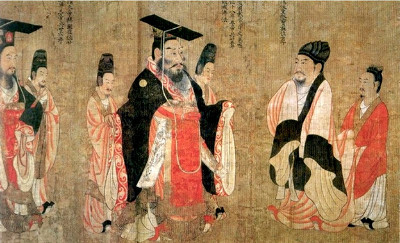 Click the image to play video
The Warring States
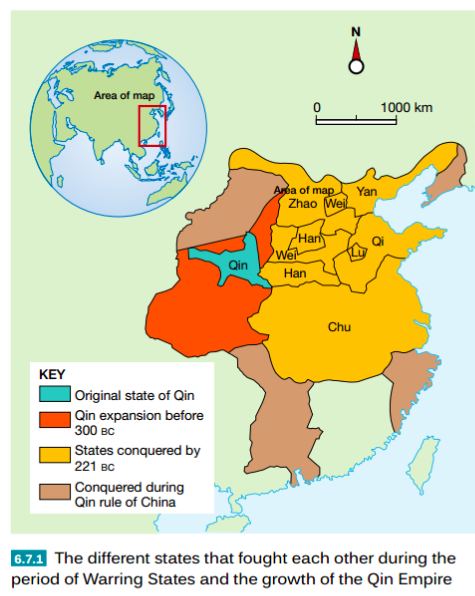 Click on the map to view video
TASK 3
In your digital workbook create your own map of the warring states
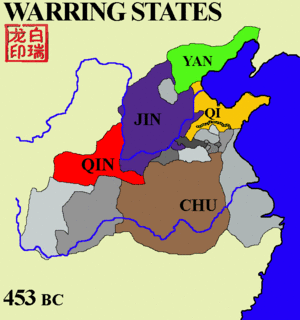 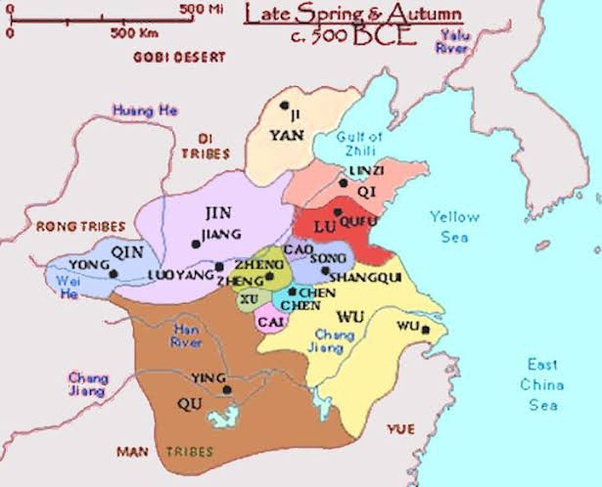 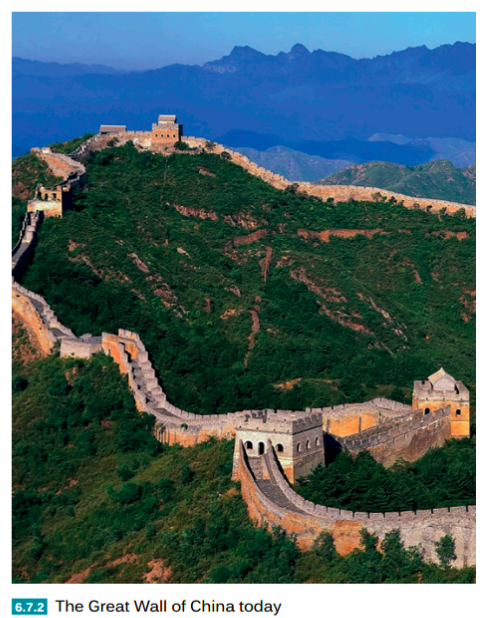 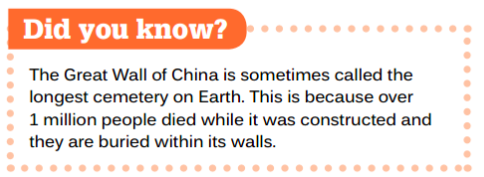 TASK 4
Answer the following in your workbook
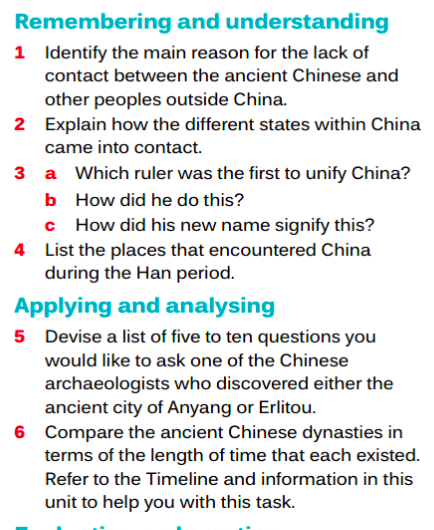 TASK 5
View the video and  provide a written response to question 7
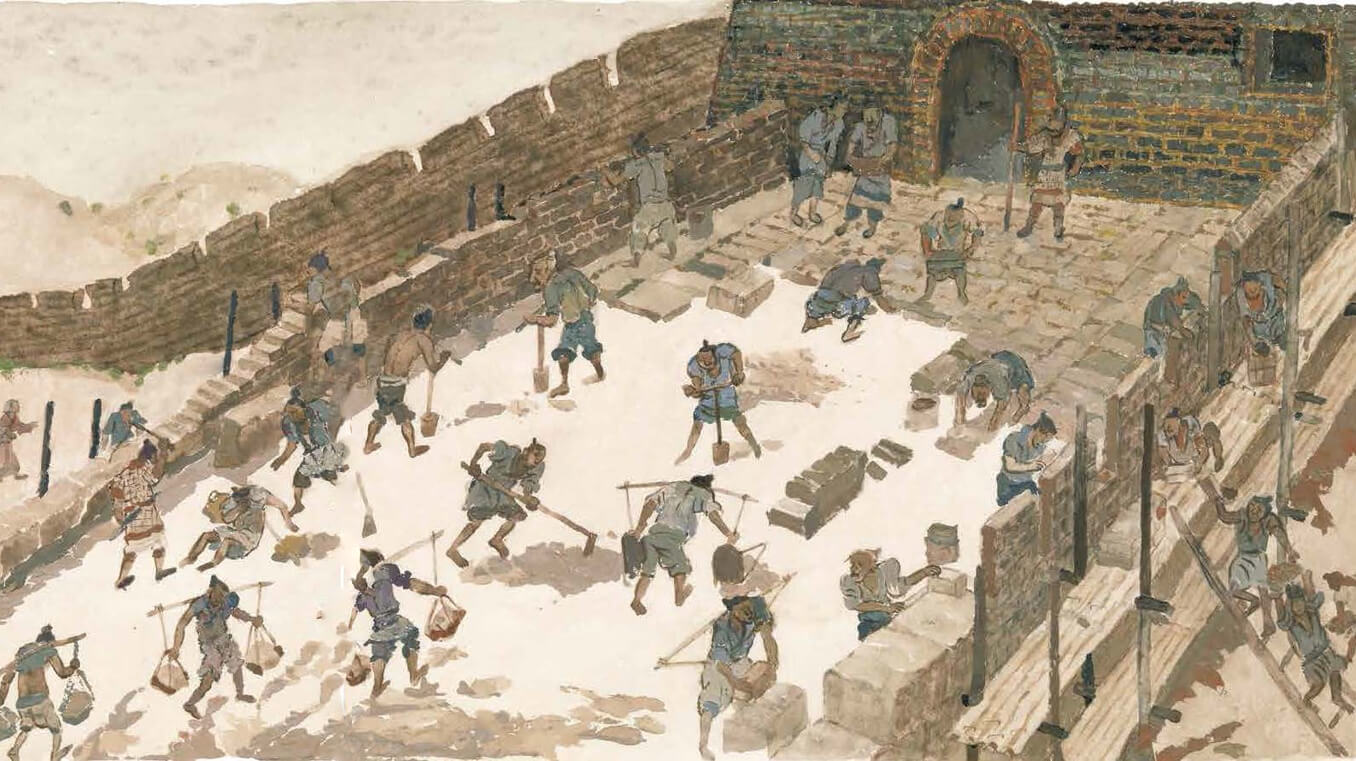 Click on the image to play the video